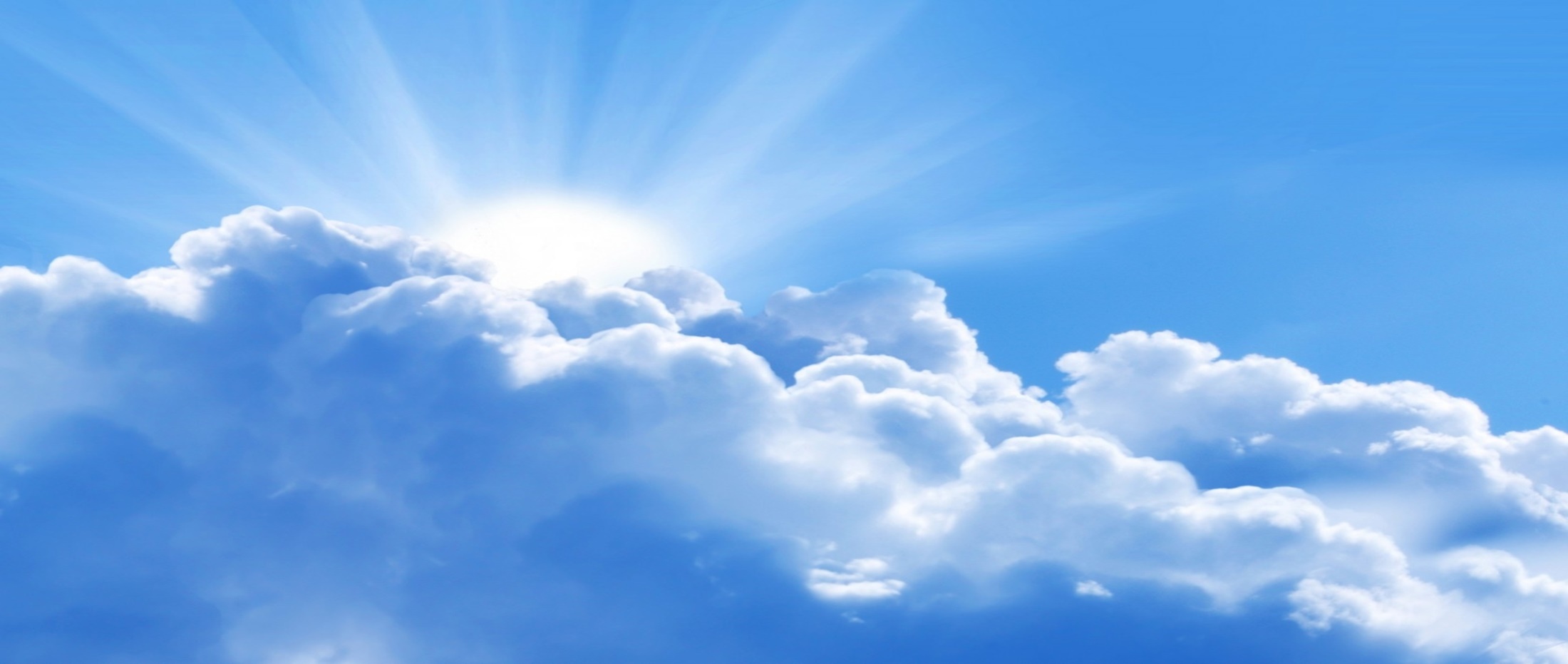 PYTHON
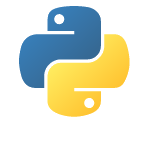 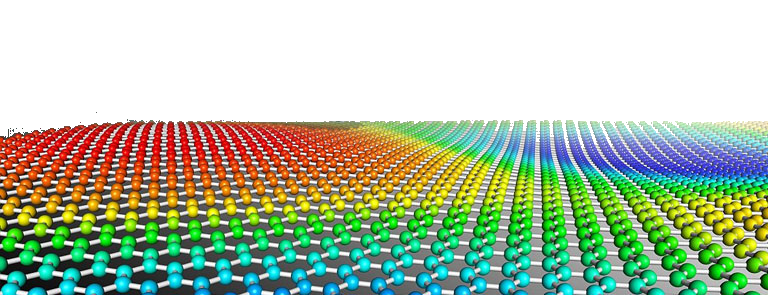 Prof. Muhammad Saeed
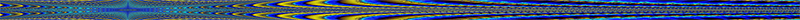 Graphs
With
matplotlib
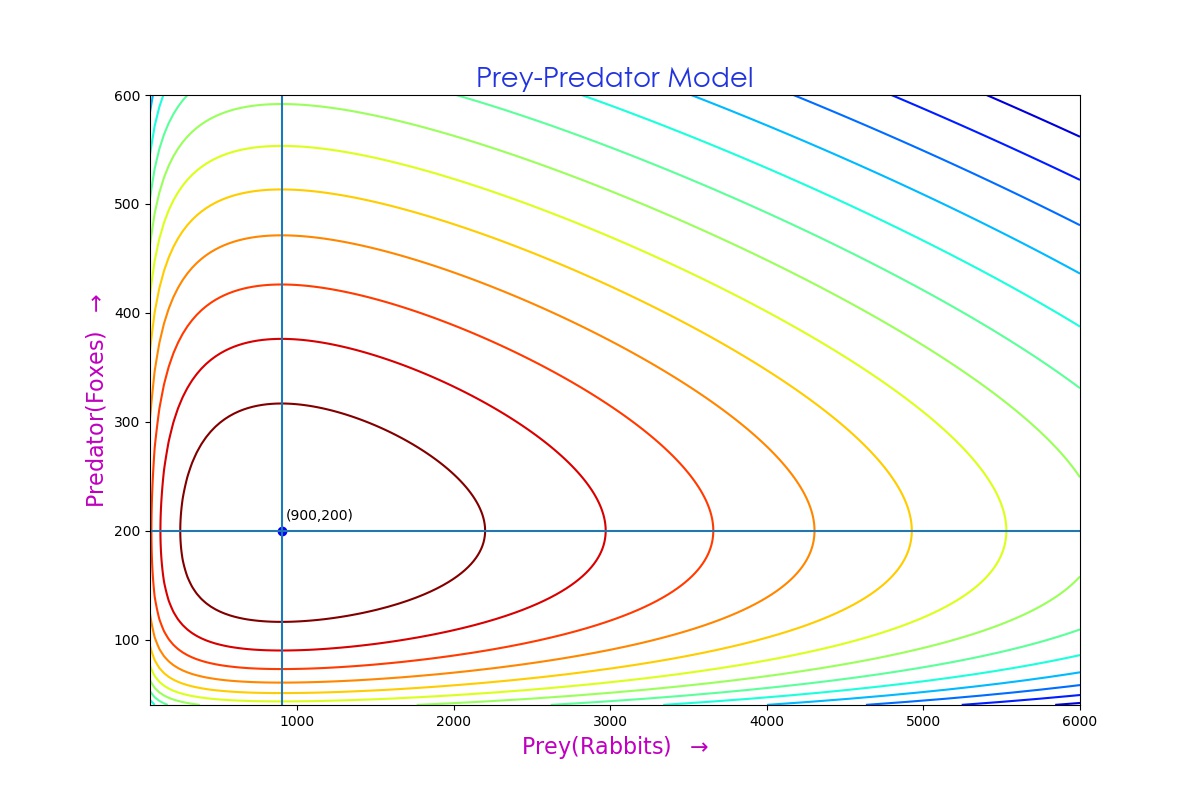 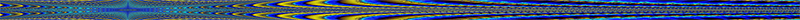 2
Python                                                                  Dept. Of Comp. Sc. & IT, FUUAST
2D Graphs
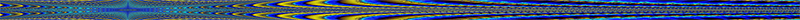 3
Python                                                                  Dept. Of Comp. Sc. & IT, FUUAST
Graph 2D

import matplotlib.pyplot as plt
import numpy as np

Plot I
x= np.arange(-12*pi, 12*pi, 0.15)
y=np.exp(-0.05*x)*np.sin(x)
plt.plot(x,y,’o-r’,lw=1)
plt.title('Damped Oscillator')
plt.xlabel('Angle')
plt.ylabel('Amplitude')


Plot II
plt.plot(x, y, alpha = 0.5, color = ‘#FF7F00’, linestyle = ‘-.’, linewidth = 3, 
marker = ‘o’, markeredgecolor = ‘#000000’, markeredgewidth = 2, 	
markerfacecolor = ‘#FF7F00’,	markersize=10)
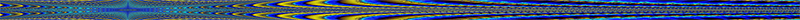 4
Python                                                                  Dept. Of Comp. Sc. & IT, FUUAST
Graph 2D
Color, Marker & Line Style
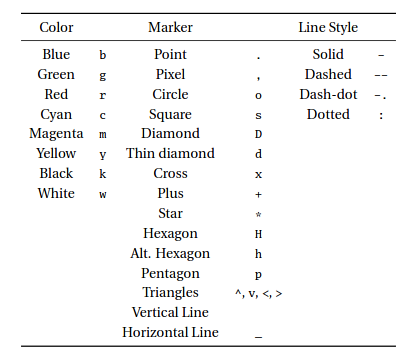 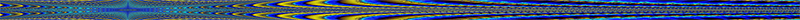 5
Python                                                                  Dept. Of Comp. Sc. & IT, FUUAST
Graph 2D
Scatter Plot:
z = numpy.random.randn(100,2)
	x=z[:,0]
	y=z[:,1]
	plt.scatter(x,y)	
	plt.scatter(x+0.2,y, s = 60, c = ’#FF7F00’, marker=’s’, alpha = .5)

	
Bar Charts: 
import numpy as np
	import matplotlib.pyplot as plt 
	y = np.random.randn(5)        
	x = np.arange(5)
	plt.bar(x,y)
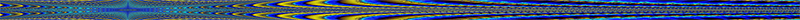 6
Python                                                                  Dept. Of Comp. Sc. & IT, FUUAST
Graph 2D
Stem Plot:
import numpy as np
import matplotlib.pyplot as plt

	x=np.linspace(-2*np.pi,2*np.pi,400)
	y=np.cos(x)**2
	plt.stem(x,y,’-.’,bottom=-2)	
	
Stacked Bar Plot:
import matplotlib.pyplot as plt 
A = [5., 30., 45., 22.] 
B = [5., 25., 50., 20.] 
X = range(4) 
plt.bar(X, A, color = 'b') 
plt.bar(X, B, color = 'r', bottom = A)
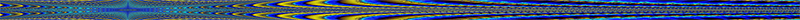 7
Python                                                                  Dept. Of Comp. Sc. & IT, FUUAST
Graph 2D
Step Plot:
import numpy as np
import matplotlib.pyplot as plt
	x = np.linspace(-np.pi,np.pi,40) 
	y = np.sin(x)
	plt.step(x, y)

Histogram
x = np.random.randn(1000)
	plt.hist(x, bins = 30) 
plt.hist(x, bins = 30, cumulative=True, color='#FF7F00')
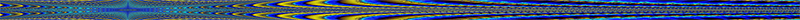 8
Python                                                                  Dept. Of Comp. Sc. & IT, FUUAST
Graph 2D
Pie Chart
y = np.random.rand(5)
	plt.pie(y) ;		
	
expld = np.array([.2,0,0,0,0])
	clrs =  [‘#FF0000','#FFFF00','#00FF00','#00FFFF','#0000FF']
	labls = [’One’, ’Two’, ’Three’, ’Four’, ’Five’]
	plt.pie(y, 
		explode = expld, 
		colors = clrs, 
		labels = labls, 
		autopct = ’%2.0f’, 
		shadow = True)
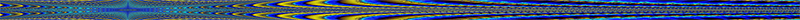 9
Python                                                                  Dept. Of Comp. Sc. & IT, FUUAST
Graph 2D
Multiple Graphs …………..
import matplotlib.pyplot as plt
Import numpy as np

clrs = ['#FF0000','#FFFF00','#00FF00','#00FFFF','#0000FF']
fig,ax = plt.subplots(nrows=2,ncols=2, figsize=(12,8))
ax=np.ravel(ax)
y = np.random.randn(100)
ax[0].plot(y)
ax[0].set_title('1')

y = np.random.rand(5)
x = np.arange(5)
ax[1].bar(x, y)
ax[1].set_title('2')
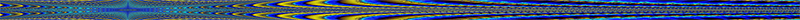 10
Python                                                                  Dept. Of Comp. Sc. & IT, FUUAST
Graph 2D
------ Multiple Graphs
y = np.random.rand(5)
ax[2].pie(y, colors=clrs)
ax[2].set_title('3')

z = np.random randn(100, 2)
x = z[:, 0]
y = z[:, 1]
ax[3].scatter(x, y)
ax[3].set_title('4')
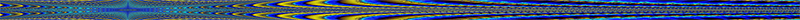 11
Python                                                                  Dept. Of Comp. Sc. & IT, FUUAST
3D Graphs
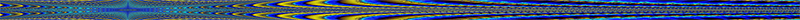 12
Python                                                                  Dept. Of Comp. Sc. & IT, FUUAST
3D Graphs 3D curves
Import mpl_toolkits.mplot3d.axes3d
import matplotlib.pyplot as plt
from numpy import sin, cos, linspace, pi

x = linspace(-8*pi,8*pi,400)
y = x*sin(x)
x = 2*cos(x)
z = x*y
fig = plt.figure()
ax=fig.gca(projection='3d')
ax.plot(x,y,z)
ax.set_title(‘TITLE’)
plt.show()		
#ax.set_axis_off()	;		#ax.grid(b=‘off’)
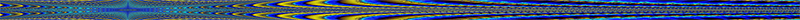 13
Python                                                                  Dept. Of Comp. Sc. & IT, FUUAST
3D Graphs 3D curve
import mpl_toolkits.mplot3d.axes3d 
import numpy as np
import matplotlib as mpl
import matplotlib.pyplot as plt

fig = plt.figure()
ax = fig.gca(projection='3d')
theta = np.linspace(-8 * np.pi, 8 * np.pi, 200)
z = np.linspace(-2, 2, 200)
r = z**2+2
x = r * np.sin(theta)
y = r * np.cos(theta)
ax.plot(x, y, z)
plt.show()
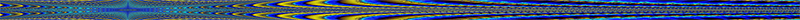 14
Python                                                                  Dept. Of Comp. Sc. & IT, FUUAST
3D Graphs 3D Wireframe 

import matplotlib.pyplot as plt
import numpy as np

fig = plt.figure()
ax = fig.gca(projection='3d')
X = np.arange(-5, 5, 0.2)
Y = np.arange(-5, 5, 0.2)
X, Y = np.meshgrid(X, Y)
R = np.sqrt(X**2 + Y**2)
Z = np.sin(R)
ax.plot_wireframe(X, Y, Z, rstride=1,cstride=1,lw=1,antialiased=False)
plt.show()
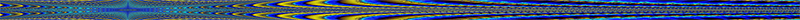 15
Python                                                                  Dept. Of Comp. Sc. & IT, FUUAST
3D Graphs 3D curves
import mpl_toolkits.mplot3d.axes3d
import matplotlib.pyplot as plt
import numpy as np

fig= plt.figure()
ax = fig.add_subplot(111, projection='3d')
x = np.arange(-10, 10, 0.2)
y = np.arange(-10, 10, 0.2)
X, Y = np.meshgrid(x, y)
R = np.sqrt(X**2 + Y**2)
Z = np.sin(R)/R
ax.plot_surface(X, Y, Z, rstride=2, cstride=2, linewidth=0)

#ax.set_zlim3d(-1, 1)
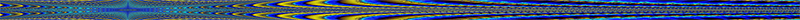 16
Python                                                                  Dept. Of Comp. Sc. & IT, FUUAST
3D Graphs Scatter
import numpy as np
Import mpl_toolkits.mplot3d.axes3d
import matplotlib.pyplot as plt
def randrange(n, vmin, vmax):
    return (vmax - vmin)*np.random.rand(n) + vmin
fig = plt.figure()
ax = fig.add_subplot(111, projection='3d')
n = 100
for c, m, zl, zh in [('r', 'o', -50, -25), ('b', '^', -30, -5)]:
    xs = randrange(n, 23, 32)
    ys = randrange(n, 0, 100)
    zs = randrange(n, zl, zh)
    ax.scatter(xs, ys, zs, c=c, marker=m)
ax.set_xlabel('X Label');    ax.set_ylabel('Y Label');   ax.set_zlabel('Z Label')
#ax.set_axis_off();       #ax.grid(b='off');		#ax.set_title('Hello')
plt.show()
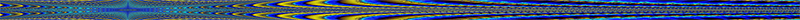 17
Python                                                                  Dept. Of Comp. Sc. & IT, FUUAST
C
R
O
S
L
O
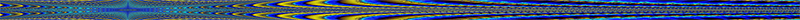 18
Python                                                                  Dept. Of Comp. Sc. & IT, FUUAST
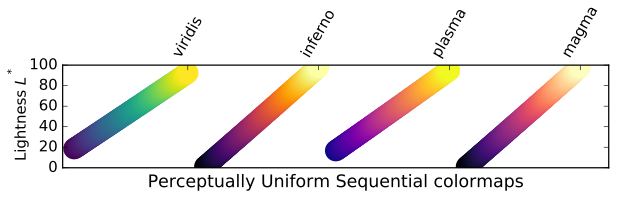 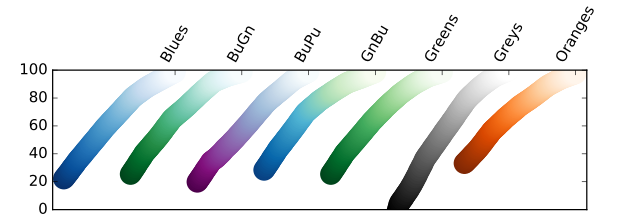 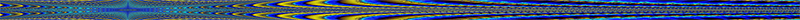 19
Python                                                                  Dept. Of Comp. Sc. & IT, FUUAST
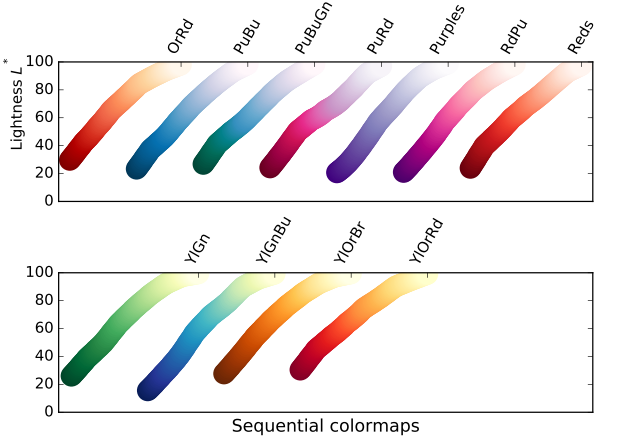 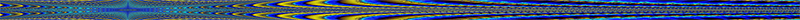 20
Python                                                                  Dept. Of Comp. Sc. & IT, FUUAST
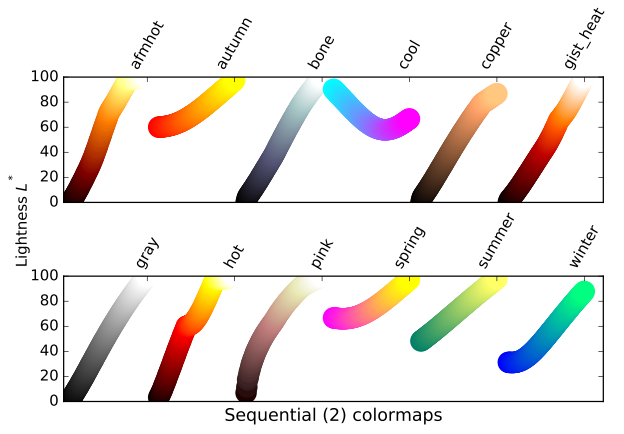 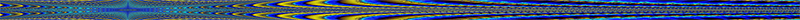 21
Python                                                                  Dept. Of Comp. Sc. & IT, FUUAST
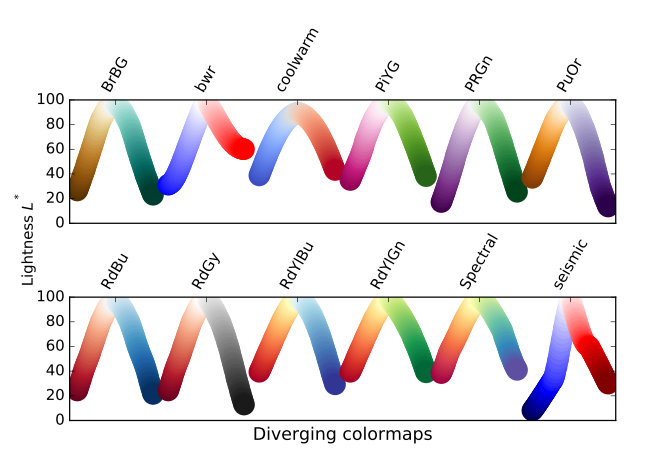 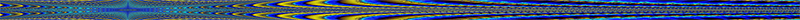 22
Python                                                                  Dept. Of Comp. Sc. & IT, FUUAST
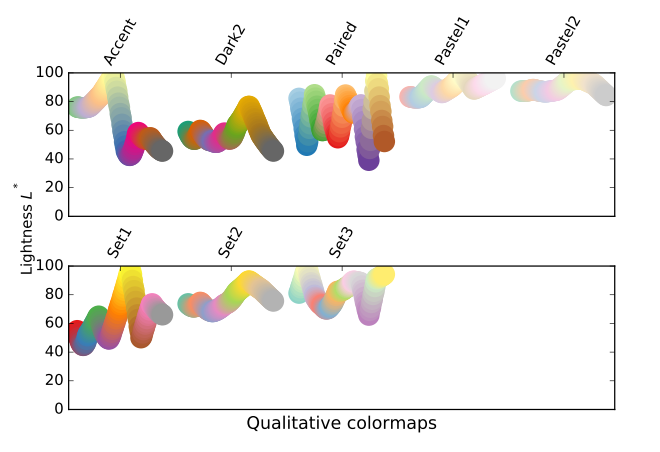 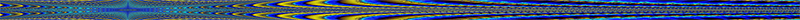 23
Python                                                                  Dept. Of Comp. Sc. & IT, FUUAST
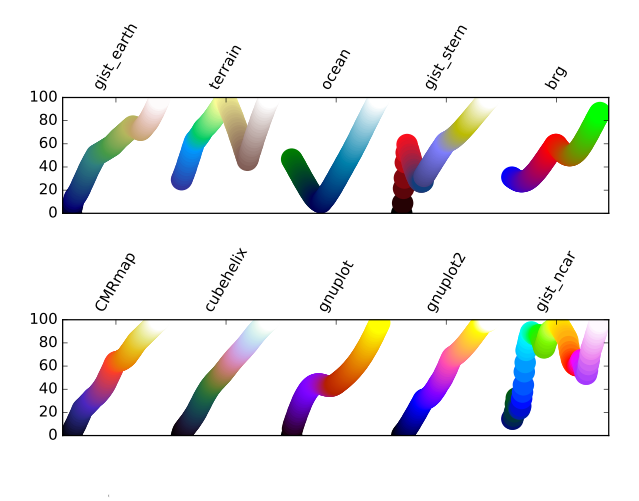 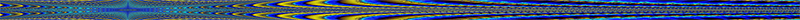 24
Python                                                                  Dept. Of Comp. Sc. & IT, FUUAST
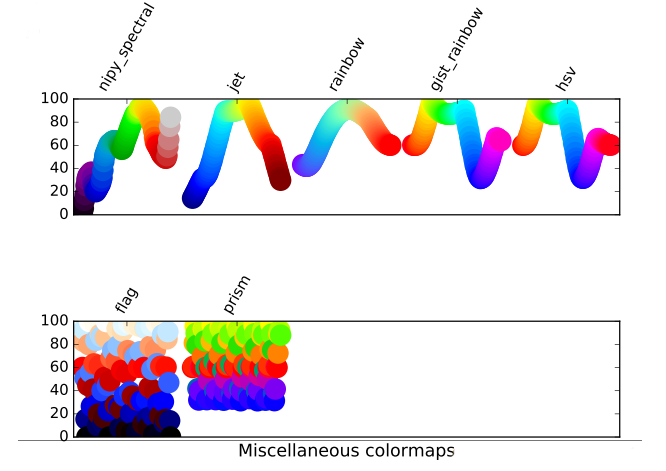 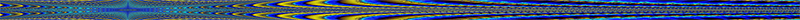 25
Python                                                                  Dept. Of Comp. Sc. & IT, FUUAST
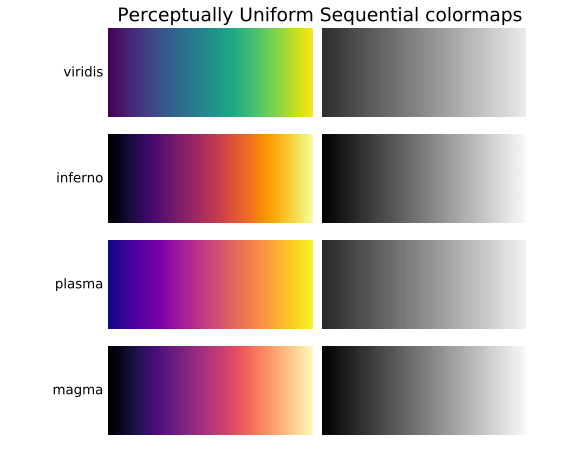 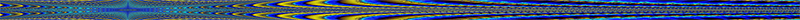 26
Python                                                                  Dept. Of Comp. Sc. & IT, FUUAST
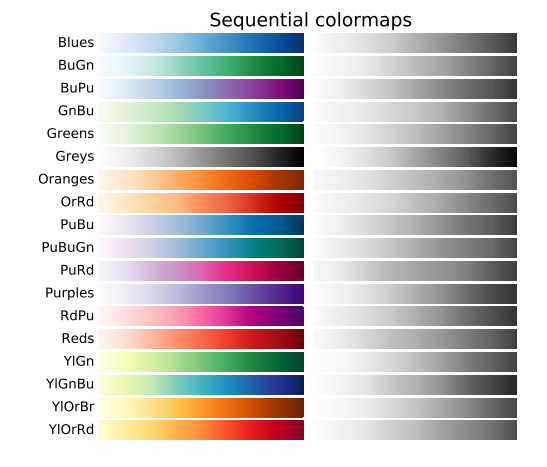 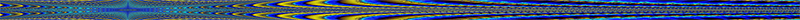 27
Python                                                                  Dept. Of Comp. Sc. & IT, FUUAST
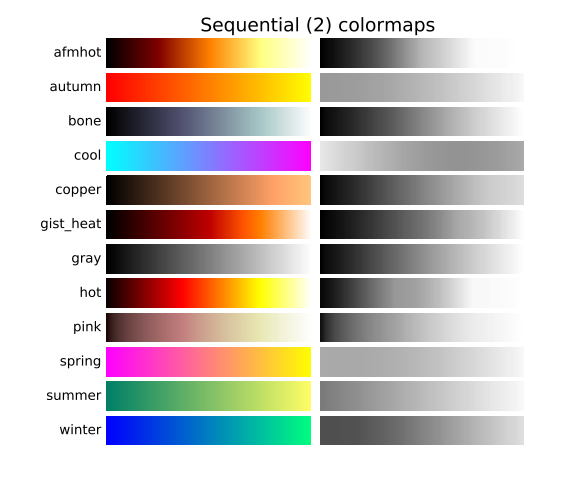 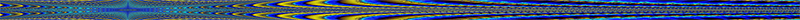 28
Python                                                                  Dept. Of Comp. Sc. & IT, FUUAST
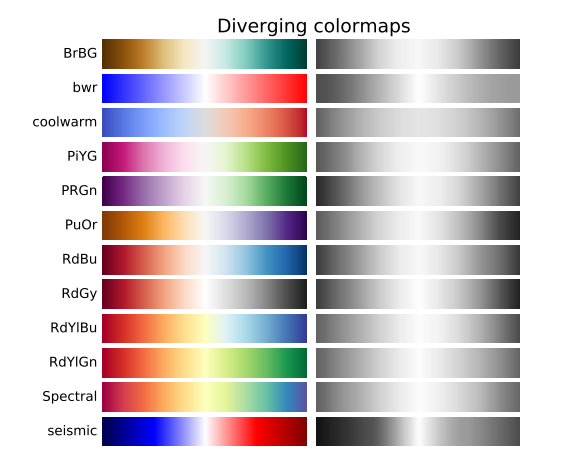 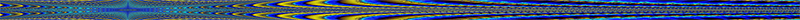 29
Python                                                                  Dept. Of Comp. Sc. & IT, FUUAST
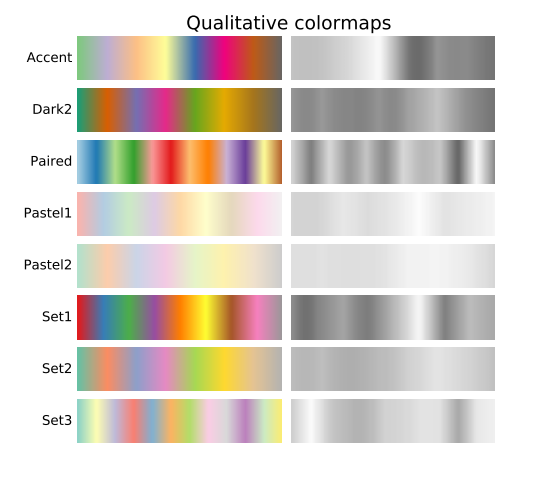 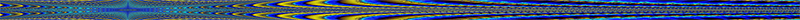 30
Python                                                                  Dept. Of Comp. Sc. & IT, FUUAST
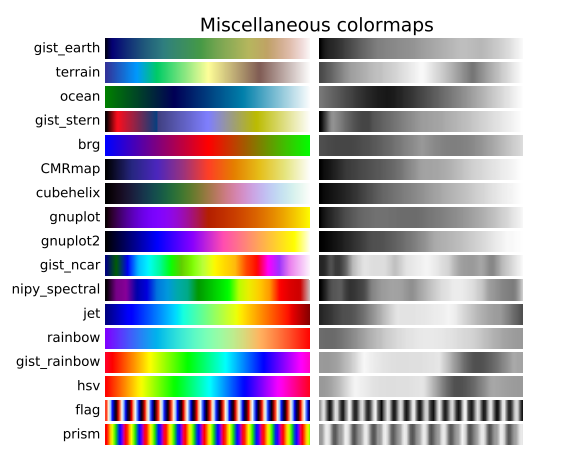 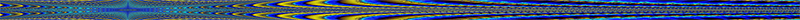 31
Python                                                                  Dept. Of Comp. Sc. & IT, FUUAST
[('Perceptually Uniform Sequential',
                            ['viridis', 'inferno', 'plasma', 'magma']),
         ('Sequential',     ['Blues', 'BuGn', 'BuPu',
                             'GnBu', 'Greens', 'Greys', 'Oranges', 'OrRd',
                             'PuBu', 'PuBuGn', 'PuRd', 'Purples', 'RdPu',
                             'Reds', 'YlGn', 'YlGnBu', 'YlOrBr', 'YlOrRd']),
         ('Sequential (2)', ['afmhot', 'autumn', 'bone', 'cool',
                             'copper', 'gist_heat', 'gray', 'hot',
                             'pink', 'spring', 'summer', 'winter']),
         ('Diverging',      ['BrBG', 'bwr', 'coolwarm', 'PiYG', 'PRGn', 'PuOr',
                             'RdBu', 'RdGy', 'RdYlBu', 'RdYlGn', 'Spectral',
                             'seismic']),
         ('Qualitative',    ['Accent', 'Dark2', 'Paired', 'Pastel1',
                             'Pastel2', 'Set1', 'Set2', 'Set3']),
         ('Miscellaneous',  ['gist_earth', 'terrain', 'ocean', 'gist_stern',
                             'brg', 'CMRmap', 'cubehelix',
                             'gnuplot', 'gnuplot2', 'gist_ncar',
                             'nipy_spectral', 'jet', 'rainbow',
                             'gist_rainbow', 'hsv', 'flag', 'prism'])]
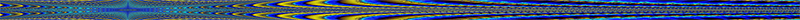 32
Python                                                                  Dept. Of Comp. Sc. & IT, FUUAST
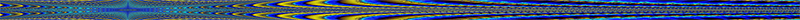 33
Python                                                                  Dept. Of Comp. Sc. & IT, FUUAST